ADMINISTRAR TU VIDA | PREPARAR UN PRESUPUESTO
COMPRAS COMPULSIVAS
© 2022 OVERCOMING OBSTACLES
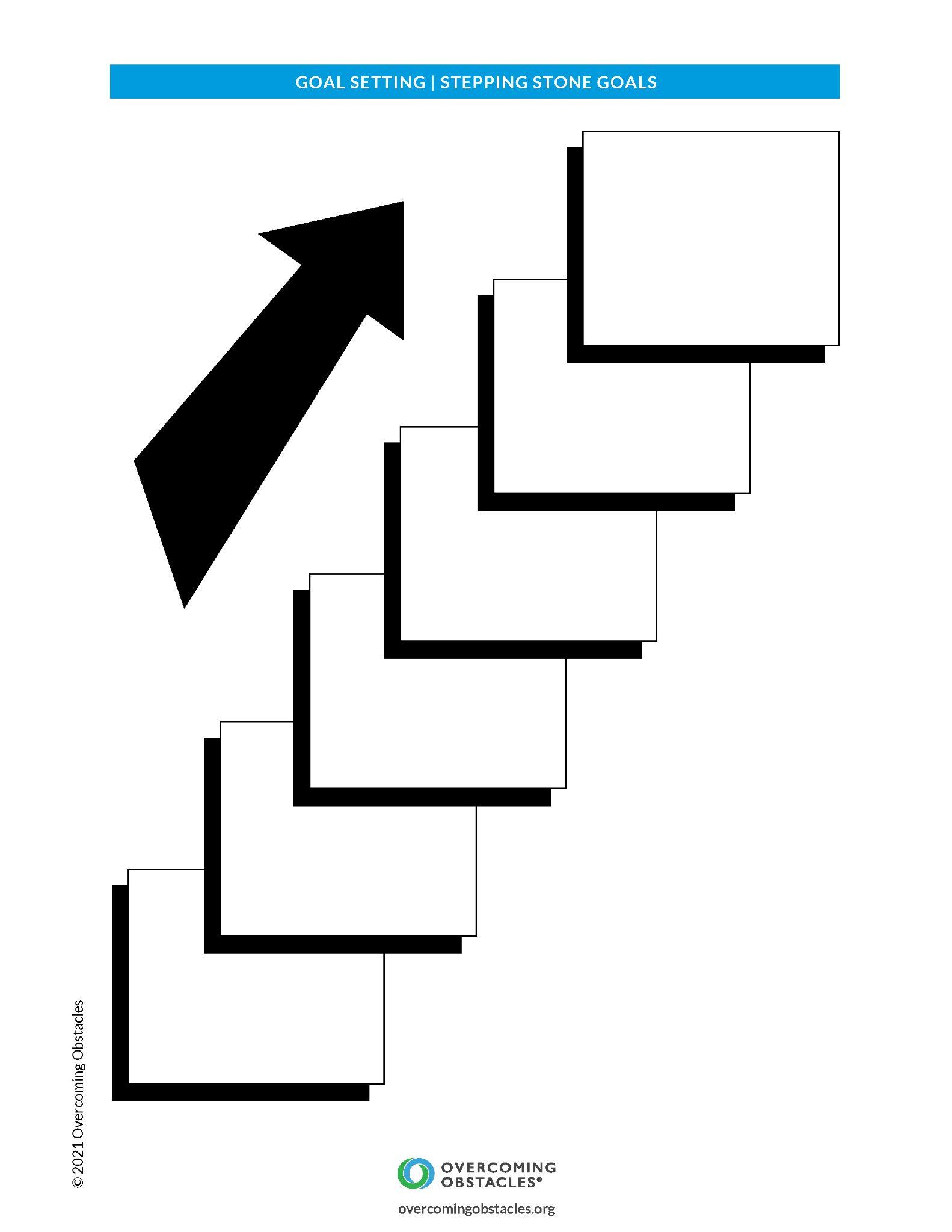